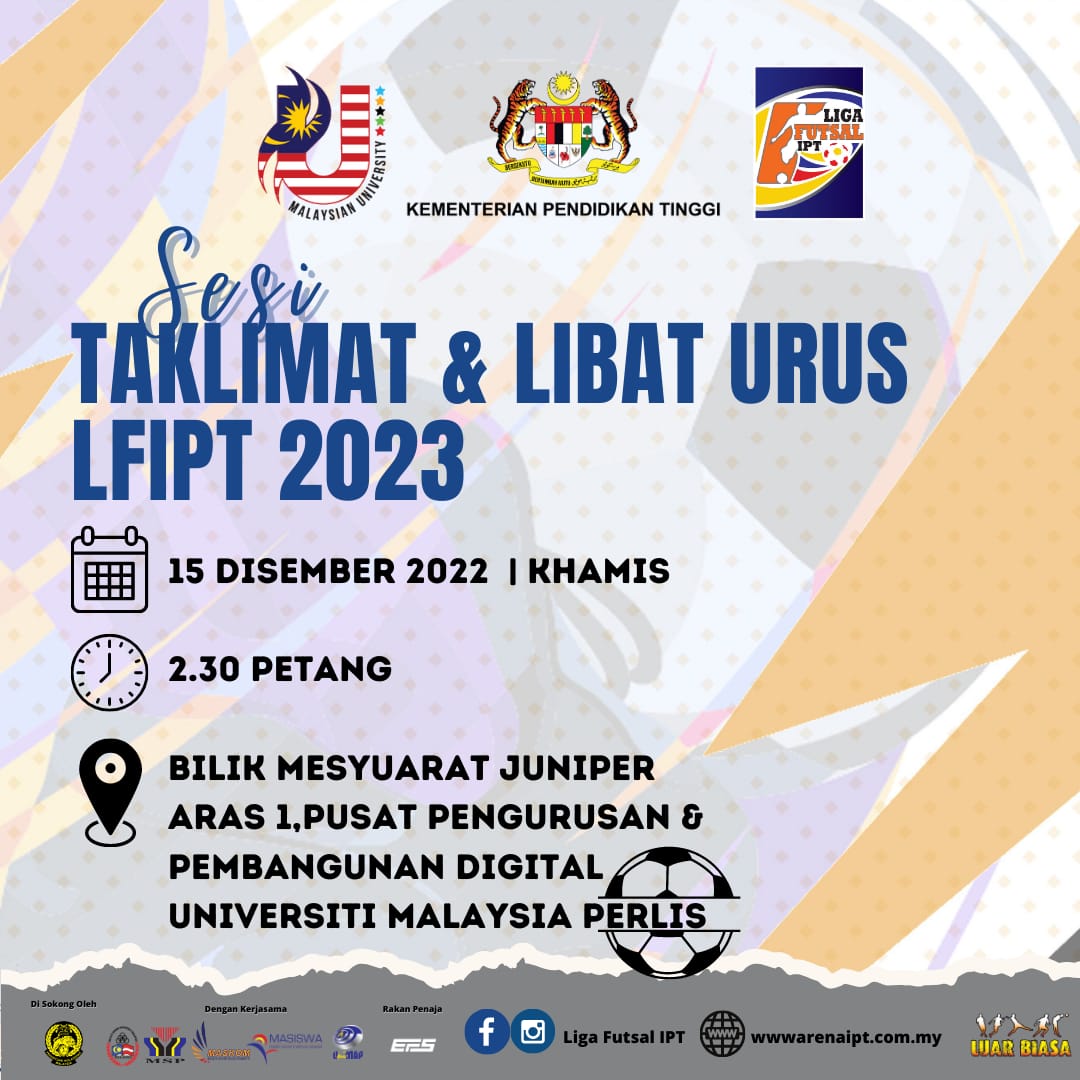 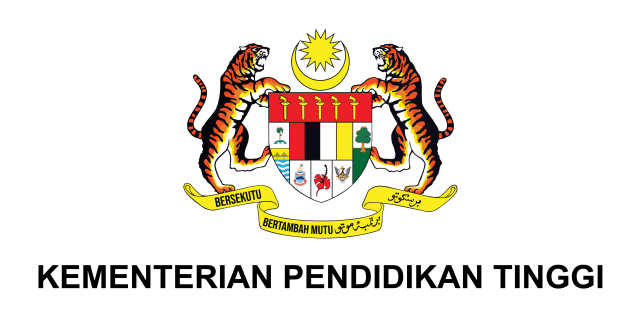 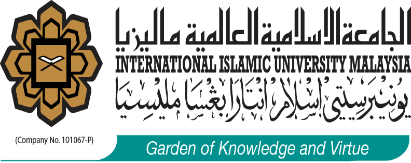 PELAN & FORMAT PERTANDINGAN
FORMAT PERTANDINGAN 2022
6  pasukan
KELAYAKAN
FORMAT PERTANDINGAN 2023LIGA SUPER
2023
FORMAT PERTANDINGAN 2023
FORMAT KEKAL SEHINGGA 2024
FORMAT PERTANDINGAN
FORMAT PERTANDINGAN 2023LIGA PREMIER
2023
FORMAT PERTANDINGAN 2023
FORMAT KEKAL SEHINGGA 2024
FORMAT PERTANDINGAN
FORMAT JADUAL PERLAWANAN
LIGA SUPER & LIGA PREMIER
FORMAT PERTANDINGAN 2023KELAYAKAN LIGA PREMIER
FORMAT PERTANDINGAN 2023
FORMAT PERTANDINGAN
PENYERTAAN PASUKAN LFIPT (LELAKI)
PASUKAN TURUN
PASUKAN KEKAL
PASUKAN TERSINGKIR
FORMAT PERTANDINGAN 2023LIGA FT UNI - WANITA
FORMAT PERTANDINGAN
PENYERTAAN PASUKAN LFIPT (WANITA)
FORMAT JADUAL PERLAWANAN
LIGA U-FUTSAL WANITA
PROGRAM & TARIKH PENTINGLFIPT 2023
PROGRAM & TARIKH PENTINGLFIPT 2023
LFIPT 2023
DOKUMEN DIGUNAPAKAI
Peraturan Am Pertandingan Liga Futsal IPT
(Pindaan Januari 2022)
Peraturan Tatatertib Liga Futsal IPT
# pautan muat turun (PDF) di;
www.arenaipt (ligafutsalipt)
PERATURAN PERTANDINGAN(pindaan)
PERKARA 4: KELAYAKAN – Pegawai
Mendaftar maksimum tujuh (7) orang Pegawai;
	i) Ketua Jurulatih – Lesen level 2 AFC (untuk tahun 2024)
	ii)Sports First Aider/Fisioterapi – Ijazah atau Diploma Sains Sukan atau setaraf. 
	iii) 5 Pegawai pasukan (Pengurus, Penolong Jurulatih 1 & 2, Kit Man; atau  tertakluk kepada pasukan
PERATURAN PERTANDINGAN(pindaan)
PERKARA 4: KELAYAKAN - PASUKAN
Setiap pasukan yang layak ke Liga Super, Liga Premier, Liga Futsal IPT (wanita) dan Piala LFIPT DIBENARKAN untuk mendaftar atau mendapatkan khidmat tidak melebihi tiga (3) orang pemain daripada mana-mana IPT dan tertakluk kepada perkara 4; Peraturan Am Pertandingan LFIPT.
Borang Borang Pinjaman Pemain (BPP)
Sijil Pinjaman Pemain (SPP)
#Link Peraturan
PERATURAN PERTANDINGAN(pindaan)
PERKARA 8: PEMATUHAN DAN PELANGGARAN PERATURAN

KAD KUNING & KAD MERAH
2 kuning= 1 perlawanan (sediada)
(pindaan: 3 kuning = 1 perlawanan)
(pindaan: 6 kuning = 2 perlawanan)
1 merah = 1 perlawanan
PERATURAN PERTANDINGAN(Pindaan)
MEMBAWA KEHADAPAN PENGGANTUNGAN PERLAWANAN
1. Secara amnya penggantungan dibawa ke satu peringkat ke satu peringkat seterusnya (pertandingan sama)
2. Walau bagaimanpun, merujuik Peraturan Am LFIPT;
‘bagi penggantungan yang dikenakan akibat daripada penerimaan kad Kuning/Kad Merah pada PERLAWANAN TERAKHIR di dalam suatu pertandingan adalah seperti berikut;

Situasi 1: Pasukan layak ke peringkat Kumpulan & kalah mati : 3 kad kuning = 1 perlawanan 

Situasi 2: Pasukan tidak layak ke peringkat Kumpulan & kalah mati : Penggantungan Perlawanan akibat penerimaan 3 kad kuning adalah terbatal dan tidak akan dibawa ke pertandingan lain mahupun ke musim hadapan
# Peraturan ini terpakai kepada Pegawai & Pemain
PERATURAN PERTANDINGAN
Perkara xx : Bantahan
Bantahan haruslah berkaitan;
	a) perlawanan; atau
	b) apa-apa perkara yang berkaitan dengan pelanggaran Peraturan Am ini; atau
	c) apa-apa perkara yang berkaitan dengan pelanggaran Tatatertib LFIPT

2. Syarat Bantahan:
Mestilah secara bertulis di dalam BORANG BANTAHAN dan dihantar kepada urusetia dalam TEMPOH 2 jam sebelum sepak mula mengikut jadual rasmi; atau 30 minit selepas tamat perlawanan rasmi.
Laporan bertulis penuh serta bukti /video (jika ada) dihantar melalui emel kepada (SekretariatKFIPT@gmail.com).
Bayaran  RM 500.00 yang tidak dikembalikan (jika ditolak); dan RM 100.00 (ditolak selaku wang proses)
Pindaan:
Bayaran dibuat melalu e-perbankan ke akaun xxxxxxxxxxxx dengan syarat disertakan dengan salinan slip pembayaran atas nama
Prosiding TATATERTIB
DOKUMEN DIGUNAPAKAI
Peraturan Tatatertib Liga Futsal IPT
Kod Tatatertib FAM (edisi 2015 (“Kod”)
pautan muat turun (PDF) di www.arenaipt (ligafutsalipt) dan http://fam.org.my/sites/default/files/downloads/kod%20Tatatertib%20FAM Edisi%202015.pdf
Prosiding TATATERTIB(Jawatankuasa Tatatertib LFIPT)
SALAH LAKU PASUKAN
Apabila 5 atau lebih Pegawai dan/atau Pemain menerima kad kuning dan /atau kad merah dalam 1 perlawanan
JUMLAH KOMPAUN
1 Kad kuning = RM 10.00
1 kad merah = RM 30.00
Prosiding TATATERTIB(Jawatankuasa Tatatertib LFIPT)
LAIN-LAIN KESALAHAN: 
Antara kesalahan yang boleh dikenakan terhadap Pemain/Pegawai/Pasukan/Individu yang biasa terpakai:

Antaranya;
Salahlaku terhadap pihak lawan/individu selain daripada Pegawai Perlawanan.
Salah laku terhadap Pegawai Perlawanan.
Kelakuan yang menyinggung dan fair play
Ketidaklayakan
Kenyataan Akhbar
Tanggungjawab bagi kelakuan penonton;
	- bagi pasukan Tuan Rumah
	- bagi pasukan Pelawat
PROSIDING RAYUAN
Prosiding Jawatankuasa Rayuan LFIPT:

Memohon alasan keputusan 
Selepas menerima alasan keputusan
	( 10 hari tempoh merayu bagi pihak Perayu)
	= 3 hari untuk hantar surat Niat untuk merayu
	= 7 hari untuk kemukakan alasan mengapa merayu (secara bertulis) dan deposit RM 500.00
3. 	JK Rayuan bersidang (de novo)
4. 	Keputusan dibuat
5. 	Hukuman kekal/dikurang/ditambah
PERHATIAN/PENAMBAHBAIKAN
YURAN PENYERTAAN : Perkara 4 : Kelayakan
	1.1	 LIGA SUPER & LIGA PREMIER = RM 400.00 / PASUKAN
	1.2	LIGA WANITA = RM 300.00/PASUKAN

PERATURAN  TERPAKAI SEMASA LFIPT :
	2.1	PERATURAN AM PERTANDINGAN
	2.2	PERATURAN TAMBAHAN
	2.3	PERATURAN TATATERTIB
	2.4	PROTOKOL OPERASI PERTANDINGAN

 3.	UJIAN SARINGAN RTK-Ag : SALIVA ATAU SETARA
	3.1	WAJIB SETIAP PEMAIN & PEGAWAI
	3.2	SEKALI UNTUK SETIAP FASA LFIPT
	
INSURAN PEMAIN:
	4.1	SETIAP PASUKAN  WAJIB MENGAMBIL INSURAN PEMAIN (INDIVIDU ATAU 	BERKELOMPOK)
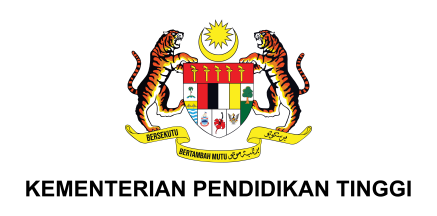 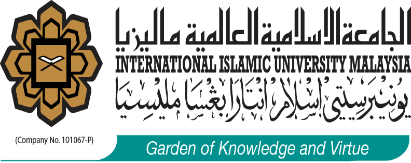 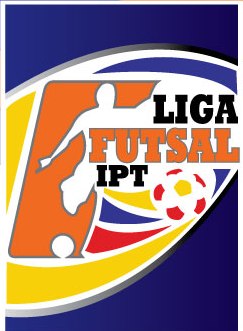 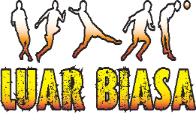 33
GANTT CHART (Futsal)2022-2023
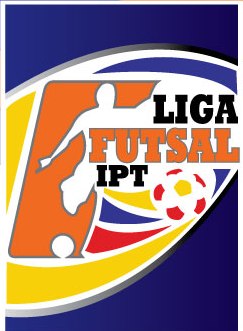 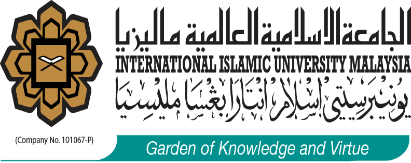 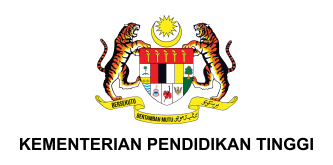 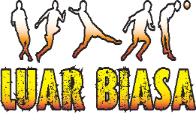 TERIMA KASIH
SEKIAN